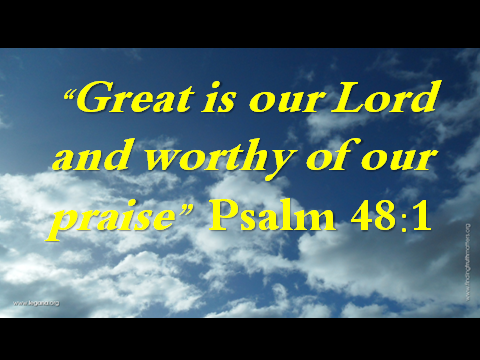 The Greatest Need
Romans 1:1-4
The Good News of 
God’s Glorious Gospel
The Good News
“Gospel” from “Eu” (Good) and “angelion” (message); “angel” = messenger 
“The word gospel is derived from the Anglo-Saxon word which meant “the story concerning God.” (ISBE Enc.)
Good news for me, and you, and all who need the gospel
Good news of a Saviour, Luke 2:10, 11 
Good news of Salvation, Romans 1:16,17
The Gospel is the Power of God unto Salvation  
For Jews, their power was in the law of Moses
For Gentiles, their power was in human wisdom
For Romans, their power was Rome, and all it stood for
The Good News
The Gospel is the Power of God unto Salvation  
For Jews, their power was in the law of Moses
For Gentiles, their power was in human wisdom
For Romans, their power was Rome, and all it stood for
Mahatma Gandhi spoke forcefully to Christians when he said, "You Christians have in your keeping a document with enough dynamite in it to blow the whole of civilization to bits; to turn society upside down; to bring peace to this war torn world. But you read it as if it were just good literature, and nothing else."
The Good News
The Good News does not come from human wisdom 
The Good News was written and revealed by God
The Good News brings “good tidings”
The Good News solves the problem we have with sin
The Good News that life has meaning, purpose
The Good News that gives us hope of eternal life
The Good News that Jesus is Lord, the Son of God
The Good News that Jesus died so that we may live
The Good News that Jesus arose and we too will rise
The Good News that Jesus will come again, for us
The gospel is full of “good news” and THIS is what the World, all humanity,  truly needs (more than world peace, prosperity,etc)
God’s Glorious Gospel
The Gospel Contains Within It:
TRUTHS to be Believed (1 Cor. 15:1-4)
Christ was crucified for our sins 
Christ resurrected from the dead  
Christ ascended to heaven, and is at the right hand of God  
Christ will come again
COMMANDMENTS to be Obeyed (Mar. 16:16)
Hear, Believe, Repent, Confess, be Baptized, be Faithful to end  
PROMISES to be Received
The forgiveness of sins, Acts. 2:38
The gift of the Holy Spirit, Acts 2:38
Eternal Life, Romans 6:22,23; Mar. 10:29-30
The Good News of God’s Glorious Gospel Is …
1.  Planned Perfectly
Promised Through The Prophets 
Abraham, Gál. 3:8 (2000 BC)
Isaiah;  2,6,11,53,56,65  and others (750 a de JC)
Jeremiah; 33, etc. (600 BC)
  A Special Preparation, Ef. 1:3-14
Notice The “Planning,” vs. 4, 5, 9, 11; 3:11
  It Is The “Mystery” that was Revealed 
All Nations, All People (Gentiles Too) Are Blessed With Every Spiritual Blessing In Christ
  The Gospel Announces The Unsearchable Riches of Christ (Ephesians 3:8)
The Good News of God’s Glorious Gospel Is The …
2. Problem-Solver
All Have Sinned and consequently under condemnation
Gentiles Have Sinned, Rom. 1:18-32
Longest list of sins mentioned in Bible
Gentiles commited these sins, from “ungodliness” (v. 18) to “unmerciful” (v. 31), and so are “worthy of death”
Gentiles are lost because of sin
Sin is trangression of the law (1Jn.3:4)
The wages of sin is death (Ro. 6:24)
The Gospel solves the sin-problem – We do not have to die, our sins can be FORGIVEN by obedience of the Gospel – THAT IS GOOD-GOOD NEWS!
The Good News of God’s Glorious Gospel Is A …
2. Problem-Solver
All Have Sinned and consequently under condemnation
Jews Have Sinned, Rom.  2
The Jew is not “better” than the Gentile, for both are in sin, both in same situation, both are lost
The Jew took pride and trusted in Abraham’s lineage 
But, he was as guilty of sin as the Gentile
Neither the Law, nor circumcision would save them
To be saved, they needed (like everyone else) the Glorious Gospel Message of Jesus Christ
The Good News of God’s Glorious Gospel Is A …
2. Problem-Solver
All Have Sinned and consequently under condemnation
All Have Sinned, Rom.  3:23
“For All Have Sinned…”
All of humanity has sinned against God; therefore, fall short of the glory of  God
Gentiles, Jews, All are LOST
All have the same need, All need the gospel of Christ
There is no other way to be saved, no other way!
The Good News of God’s Glorious Gospel Is …
3.  Purpose-Designed
Its Purpose is to SAVE, Romans 1:16
It saves us from the punishment we deserve because of SIN
Its Purpose is to JUSTIFY, Romans 1:17
It pronounces us “free from guilt” upon obedience
Its Purpose is to Perfect, Equip, 2 Tim. 3:17 
Teaches
Reproves
Corrects
Instructs
Its Purpose is to Judge, Romans 2:16                               “…in the day when God shall judge the secrets of men, according to my gospel, by Jesus Christ.” (Jn. 12:48)
The Good News of God’s Glorious Gospel Is …
4. Providentially Powered
“It is the POWER of God unto salvation”
 There is no other power with the ability to save
There is no such power in human wisdom
1 Cor.1:30; 2:7, the gospel is the wisdom of GOD 
There is no such power in the Roman Empire
There is no such power in the Law of Moses
“…The preaching of the cross is to them that perish, foolishness, but unto us which are saved, it is the power of God,” 1Co_1:18
It was confirmed by mighty acts of POWER
“…Signs and wonders, and by manifold powers, and by gifts of the Holy Spirit” Heb. 2:3,4
The Good News of God’s Glorious Gospel Is …
5. Proclaimed Universally
“Go ye into all the world, and preach the gospel to the whole creation“     
The Command is to Preach it, Mar. 16:15
“Go”  Is a Direct Commandment
“into all the world … the whole creation” No Exceptions
Romans 1:14,15 “I am a debtor” … “to preach the gospel”
1 Cor. 9:16-23 “for woe is unto me if I preach not the gospel”
… He that believeth and is baptized shall be saved…”
The Aim is to Obey it, Mar. 16:16
“shall be saved” (from sin and eternal death)
Rom. 10:16,17 “Who has beleived our report? … belief cometh of hearing and hearing by the word of Christ”
The Good News of God’s Glorious Gospel Is …
6.  Promises Blessings
Saves us from condemnation, Mar. 16:15
Saves us from sin,Matthew 1:21
Saves us from eternal death,John 3:36
Raises us to eternal life in heaven, John 5:28
Changes lives, notice some examples:
Corinthians (1 Cor. 6:9-11) Some were adulterers, idolaters, homesexuals, thieves, drunkards, and on … 
      “such were some of you”  but ye were washed, sanctified, justified 
Paul (Phil. 3:6-8) Persecutor of the church to Preacher
Early Christians (Acts 2:43-47); Jailor (16:20-34); Ephesians (19:19)
Gospel can change the worst of lives
Gospel can prick a person’s heart and lead it to repentance
Gospel gives meaning and hope to a meaningless and hopeless world
The Good News of God’s Glorious Gospel …
7.  Provides Saviour
Now, back to Romans 1:1-4 ……..
1:1 - Paul set apart for gospel, his special work, his life
1:2  - The gospel is God’s good news,not human source
1:3  - The good news is concerning God’s Son, Jesus
The good news is that Jesus Christ our Lord became a man
Jesus became flesh, of the seed of David, to fulfill a purpose
1:4 – The good news is that Jesus is more than human
Jesus was not only a man, but is God, “declared to be the Son of God with power according to the Spirit…” 
The grave could not hold Jesus, he ascended to Glory
We need someone who is God, has the power to conquer Satan, to conquer sin, to conquer death, to take us with Him to Heaven’s Glory – God gave us Jesus,his Son, and that is The Good News of the Gospel!